Solving modulus problems (2.7)
What is the equation of this graph?
1
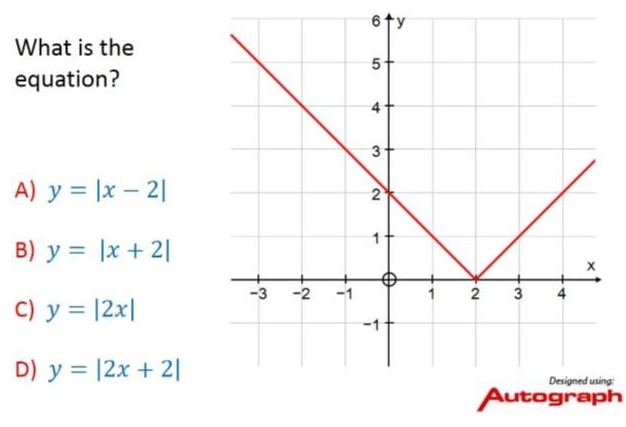 What is the equation of this graph?
2
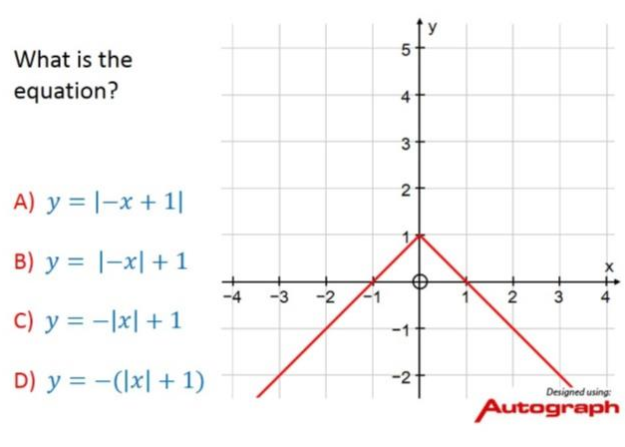 3